Информатика и ИТ
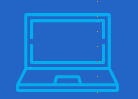 8
класс
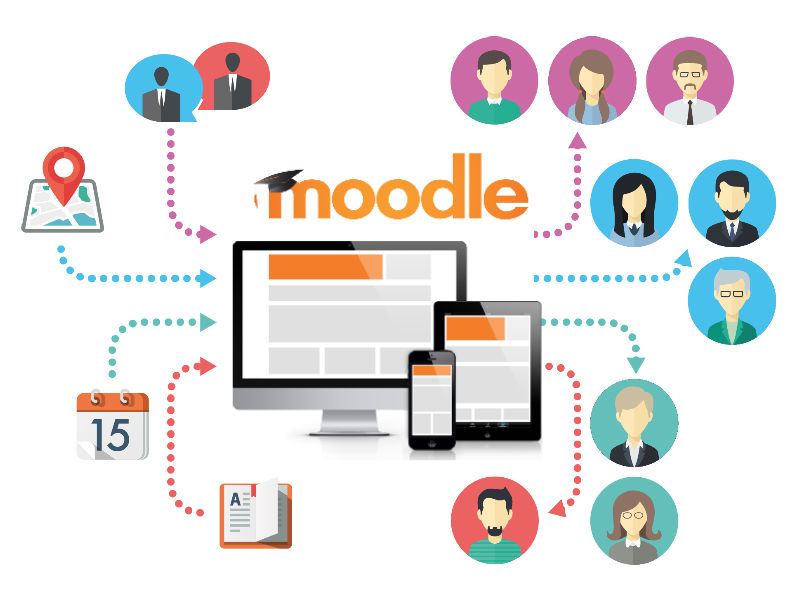 ОБУЧЕНИЕ НА ПЛАТФОРМЕ MOODLE
ПЛАН  РАБОТЫ
Запустите демо-версию через официальный сайт Moodle (Работает 40 минут). Или Moodle установлен на серверном компьютере вашего учебного заведения запустите платформу.
Выбирайте понравившийся вам дополнительный курс. Запишите в свою тетрадь название модулей, входящих в состав курса.
Ознакомьтесь с учебными материалами, практическими заданиями и контрольными тестами, приведенными в каждом модуле.
ПЛАН  РАБОТЫ
4. Каждый модуль содержит элементы данного курса (например, теоретический материал, видео, аудио и т. д.), напишите имя.
5. Попробуйте выполнить практические задания и тесты, данные по курсу.
ОБЗОР ДЕМО-ВЕРСИИ САЙТА
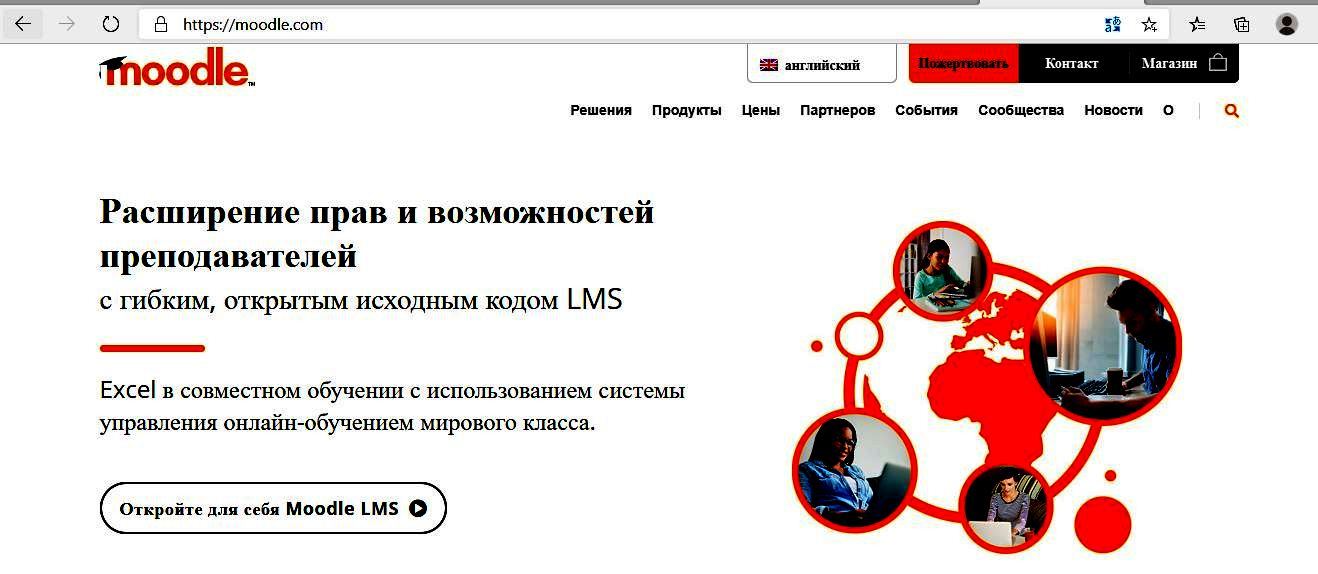 ОБЗОР ДЕМО-ВЕРСИИ САЙТА
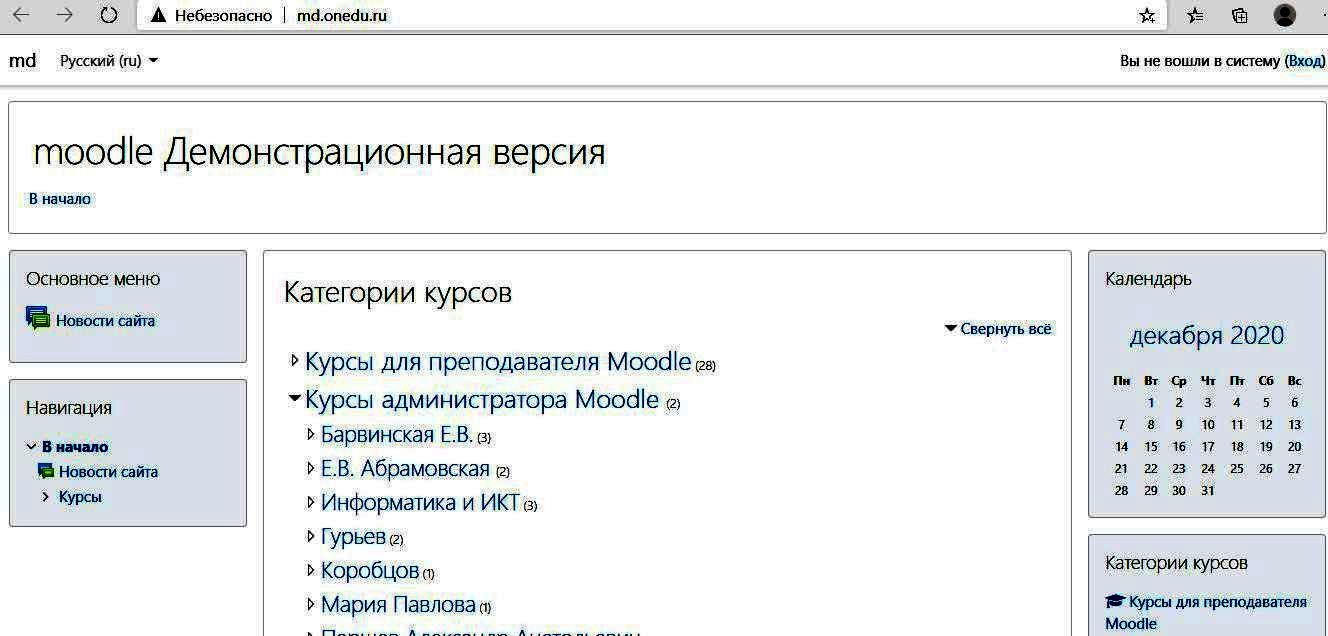 ОБЗОР ДЕМО-ВЕРСИИ САЙТА
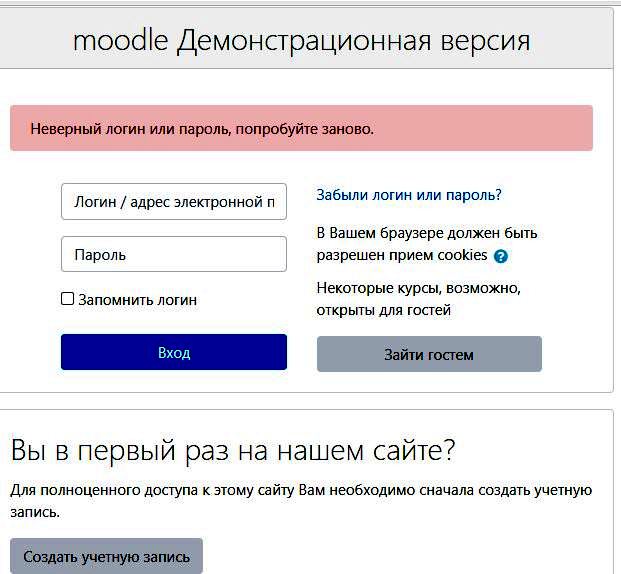 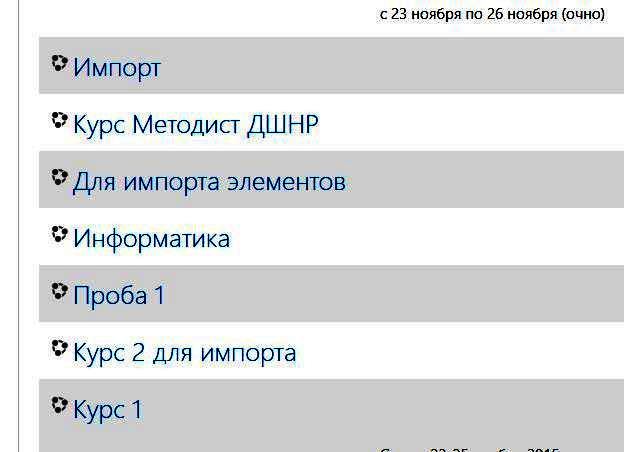 РЕГИСТРАЦИЯ НА САЙТЕ
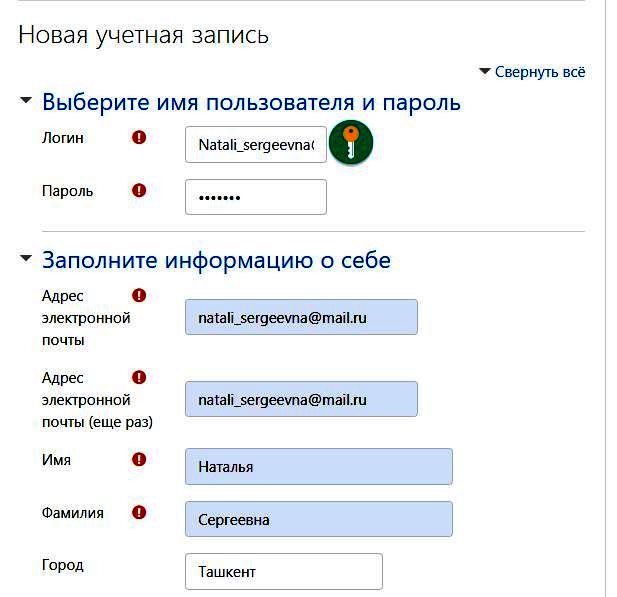 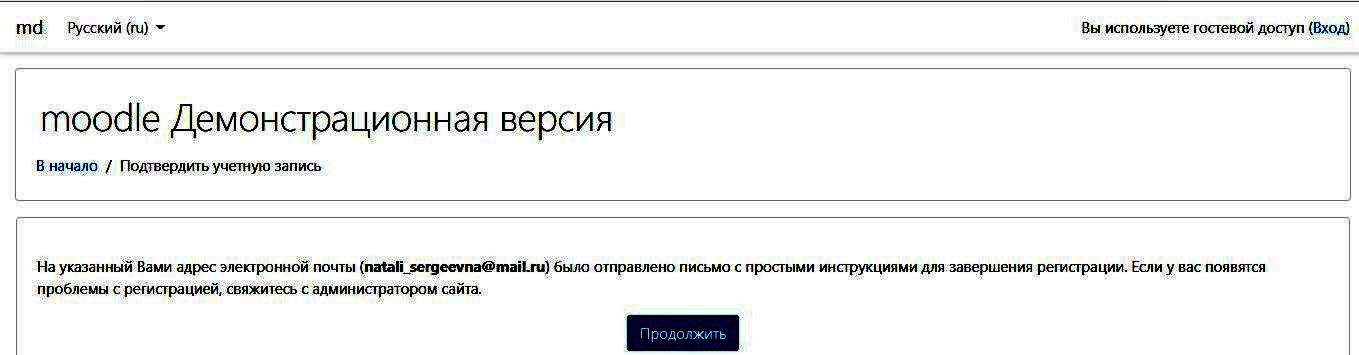 ВЫБОР КАТЕГОРИИ КУРСОВ
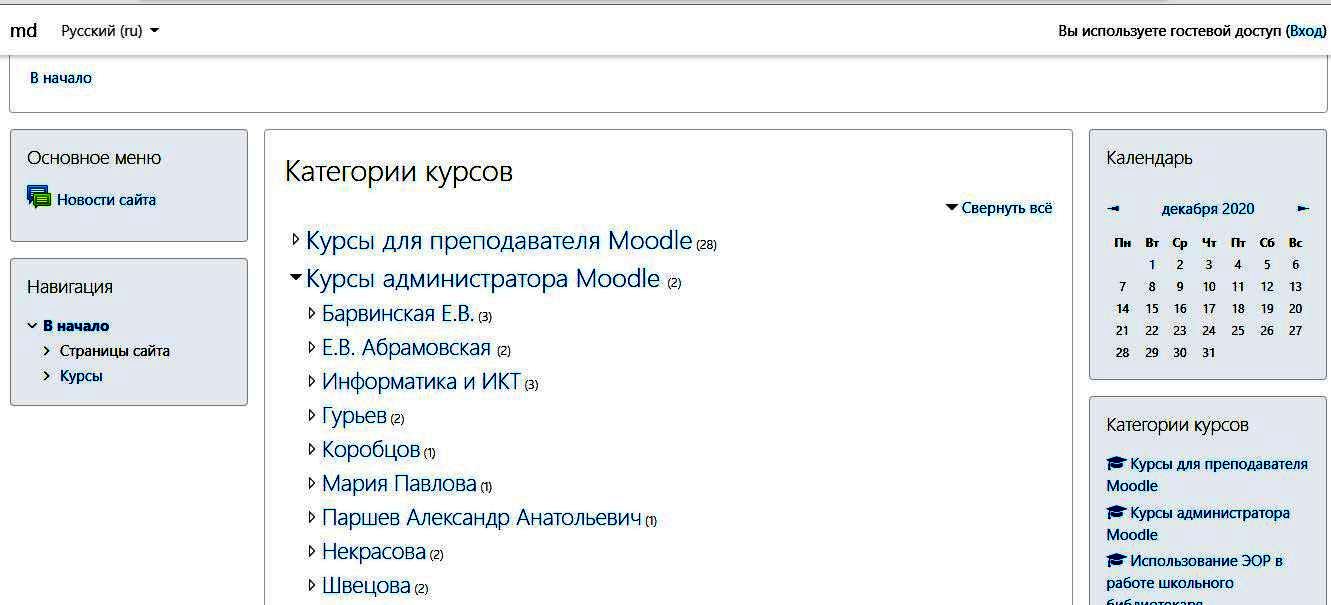 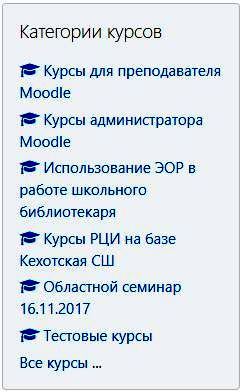 ВЫБОР КАТЕГОРИИ КУРСОВ
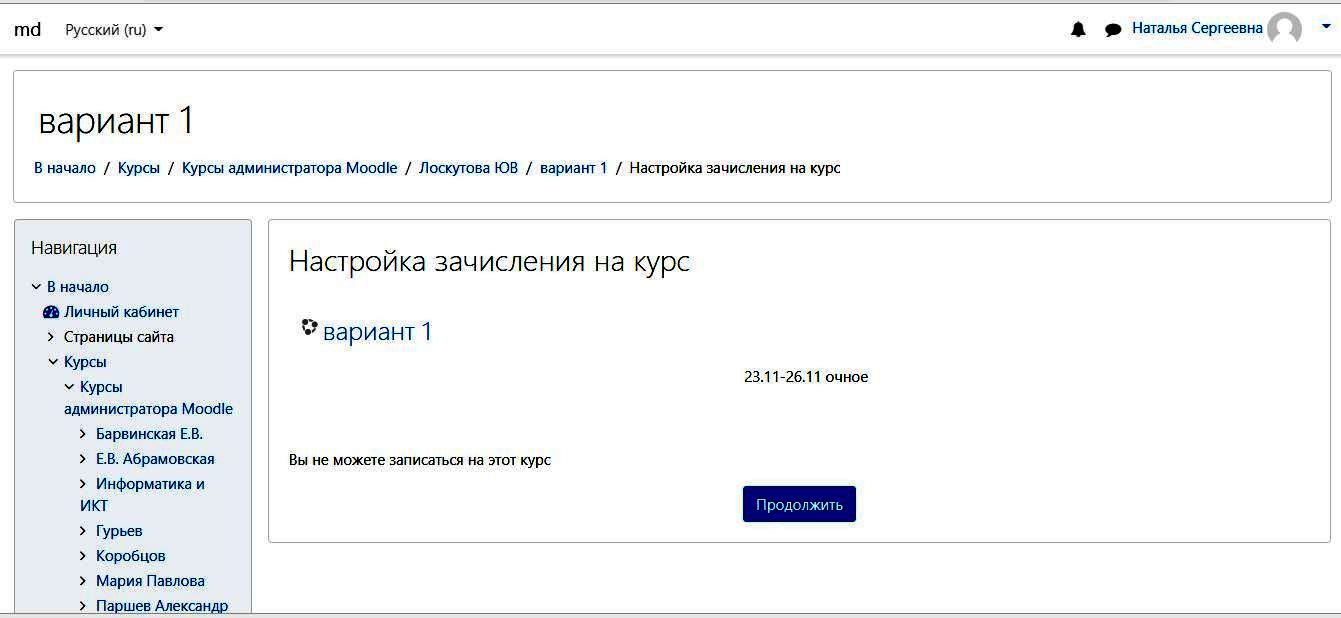 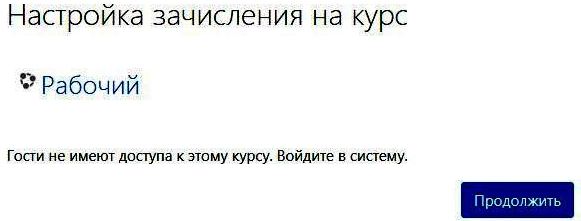 ВЫБОР КАТЕГОРИИ КУРСОВ
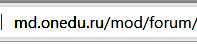 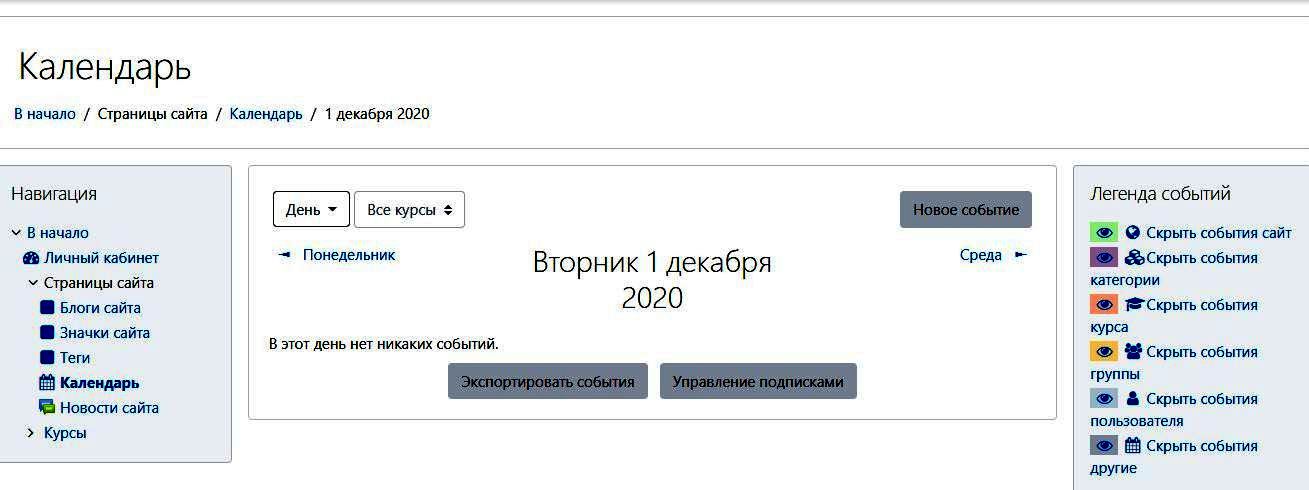 РЕГИСТРАЦИЯ НА САЙТЕ
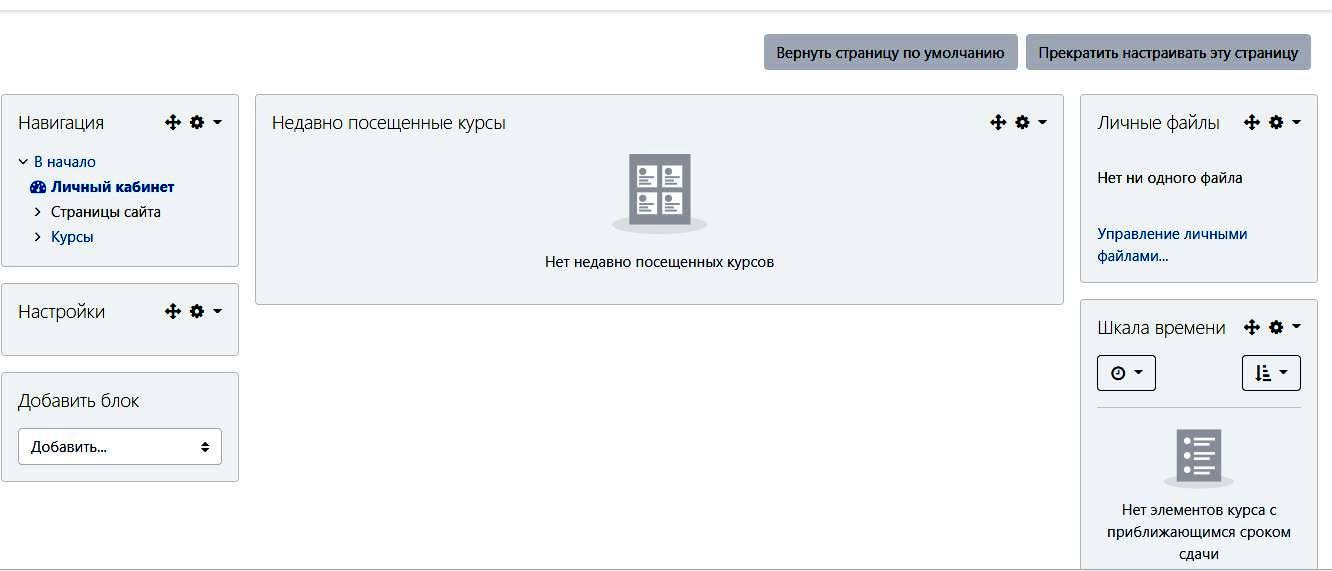 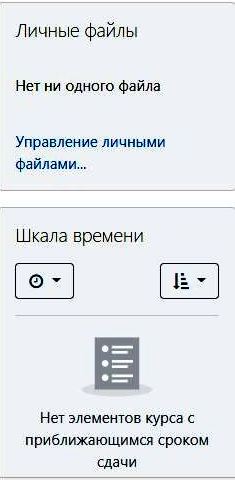 РЕГИСТРАЦИЯ НА САЙТЕ
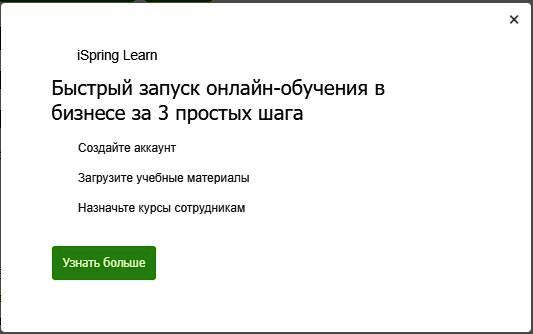 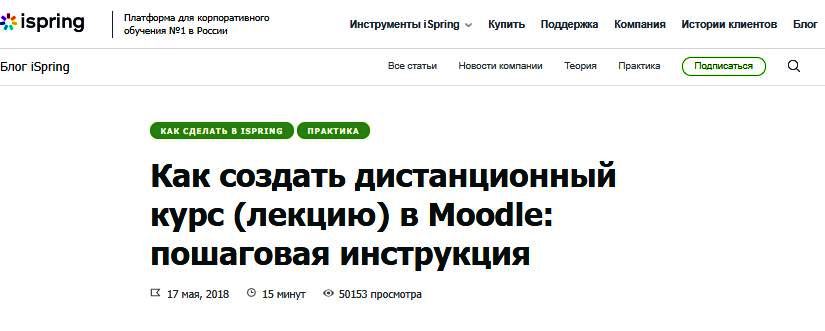 РЕГИСТРАЦИЯ НА САЙТЕ
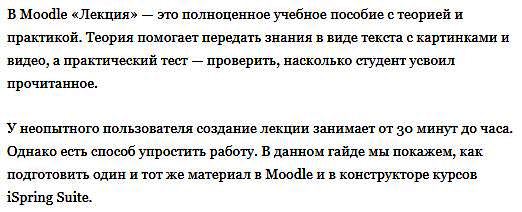 СОЗДАНИЕ ЛЕКЦИИ
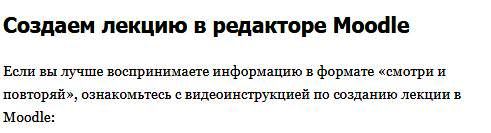 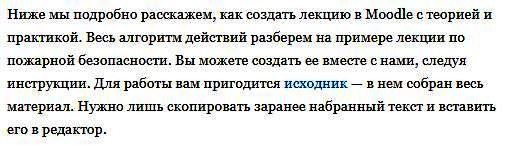 СОЗДАНИЕ ЛЕКЦИИ
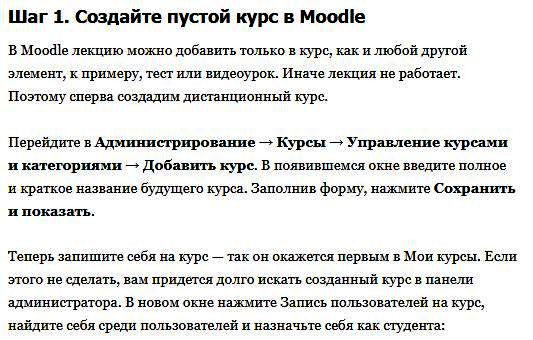 СОЗДАНИЕ ЛЕКЦИИ
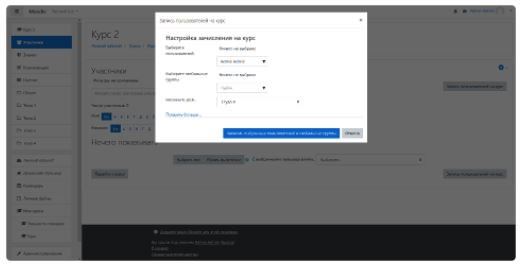 СОЗДАНИЕ ЛЕКЦИИ
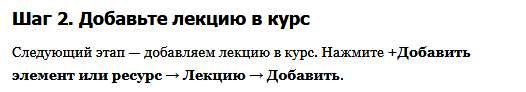 СОЗДАНИЕ ЛЕКЦИИ
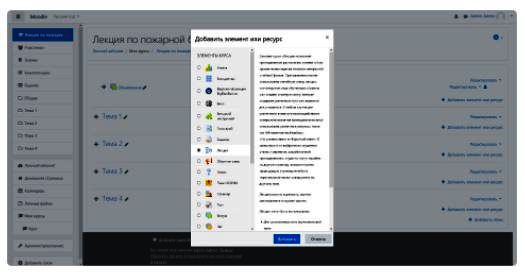 СОЗДАНИЕ ЛЕКЦИИ
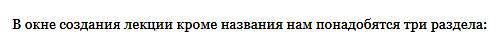 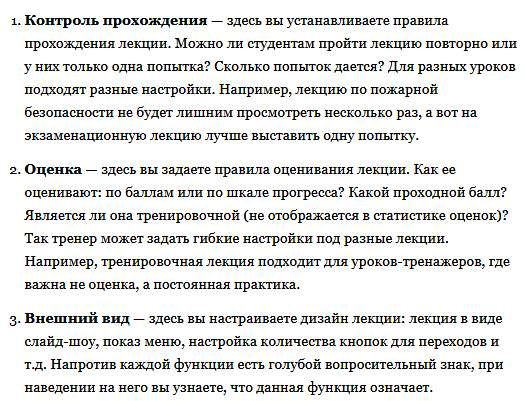 СОЗДАНИЕ ЛЕКЦИИ
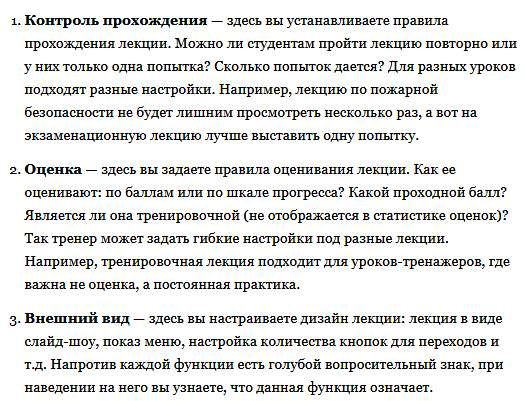 СОЗДАНИЕ ЛЕКЦИИ
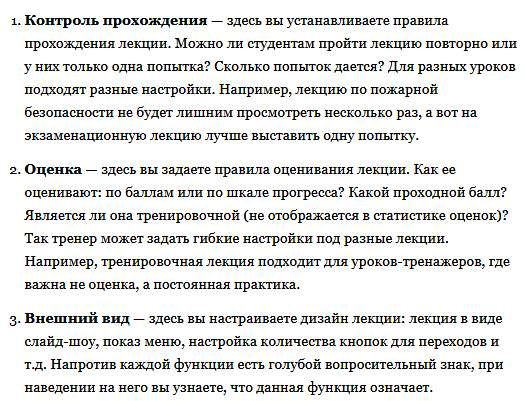 СОЗДАНИЕ ЛЕКЦИИ
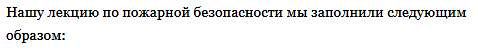 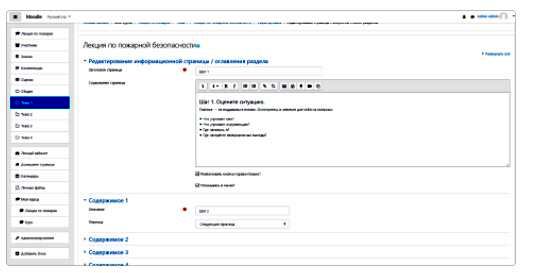 СОЗДАНИЕ ЛЕКЦИИ
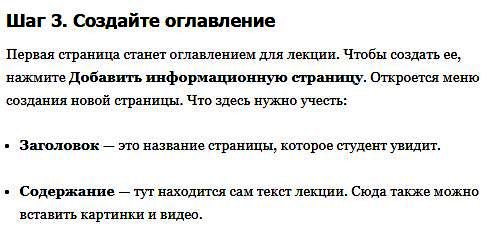 СОЗДАНИЕ ЛЕКЦИИ
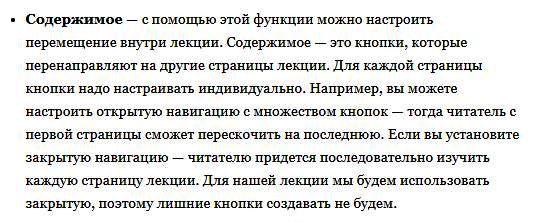 СОЗДАНИЕ ЛЕКЦИИ
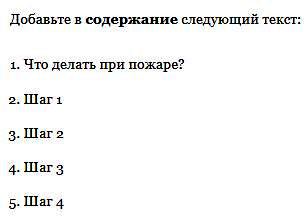 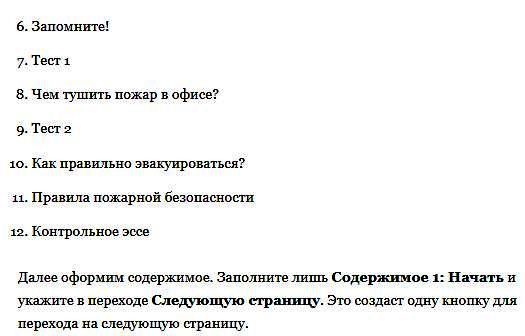 СОЗДАНИЕ ЛЕКЦИИ
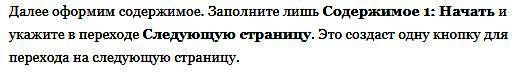 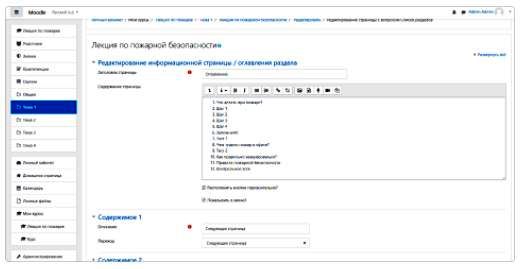 СОЗДАНИЕ ЛЕКЦИИ
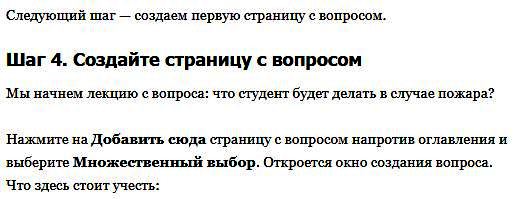 СОЗДАНИЕ ЛЕКЦИИ
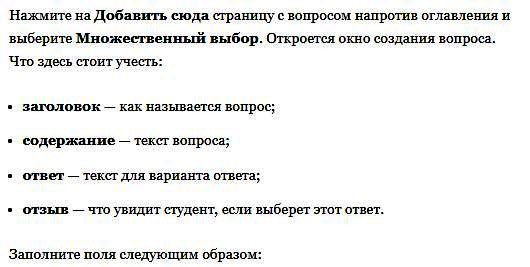 СОЗДАНИЕ ЛЕКЦИИ
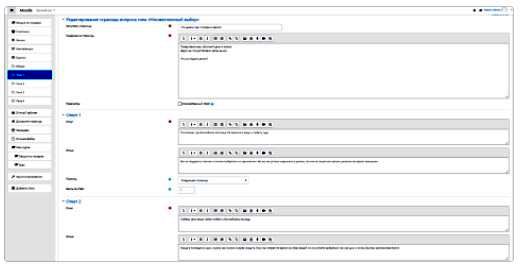 СОЗДАНИЕ ЛЕКЦИИ
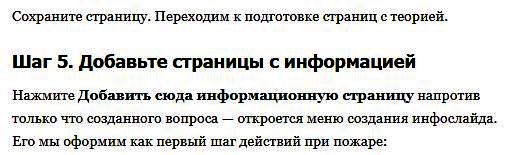 СОЗДАНИЕ ЛЕКЦИИ
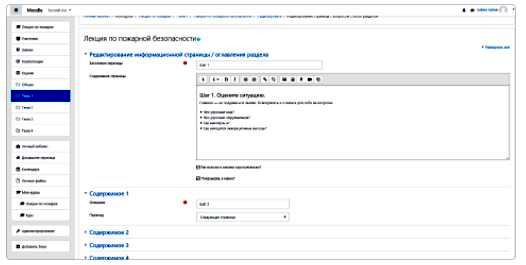 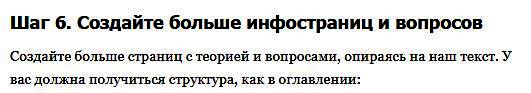 СОЗДАНИЕ ЛЕКЦИИ
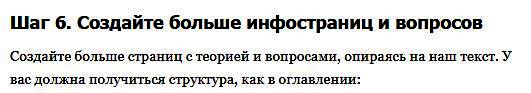 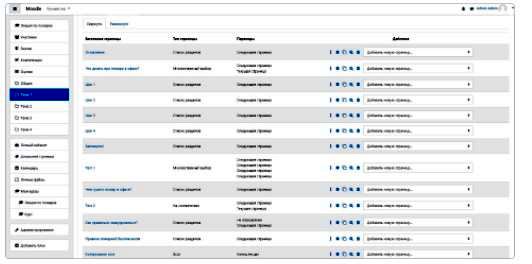 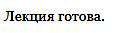 ЗАДАНИЕ ДЛЯ САМОСТОЯТЕЛЬНОЙ РАБОТЫ
Зарегистрируйтесь на демо-версии платформы Moodle.
Найдите и перепишите все этапы создания лекции на этой платформе.